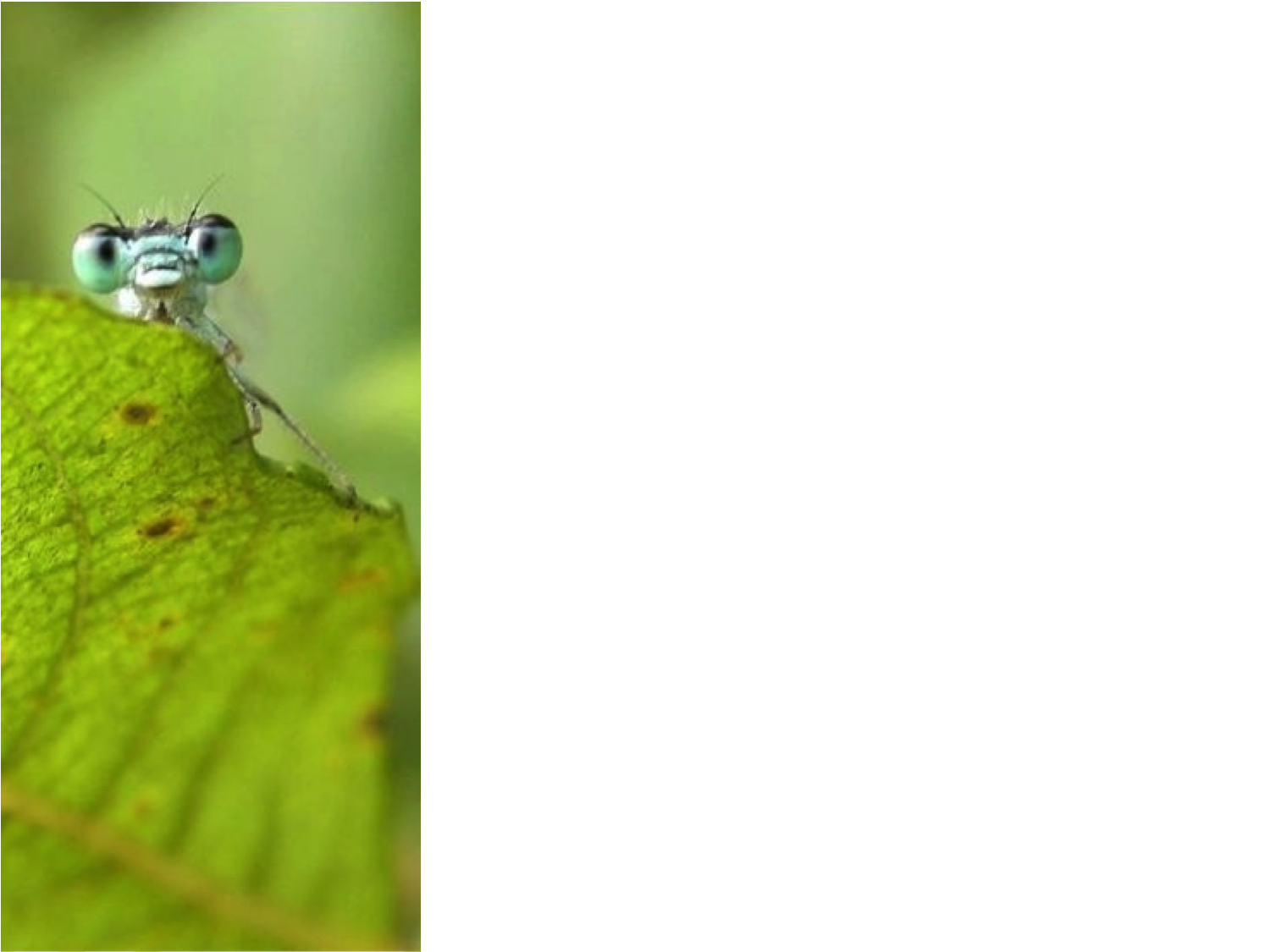 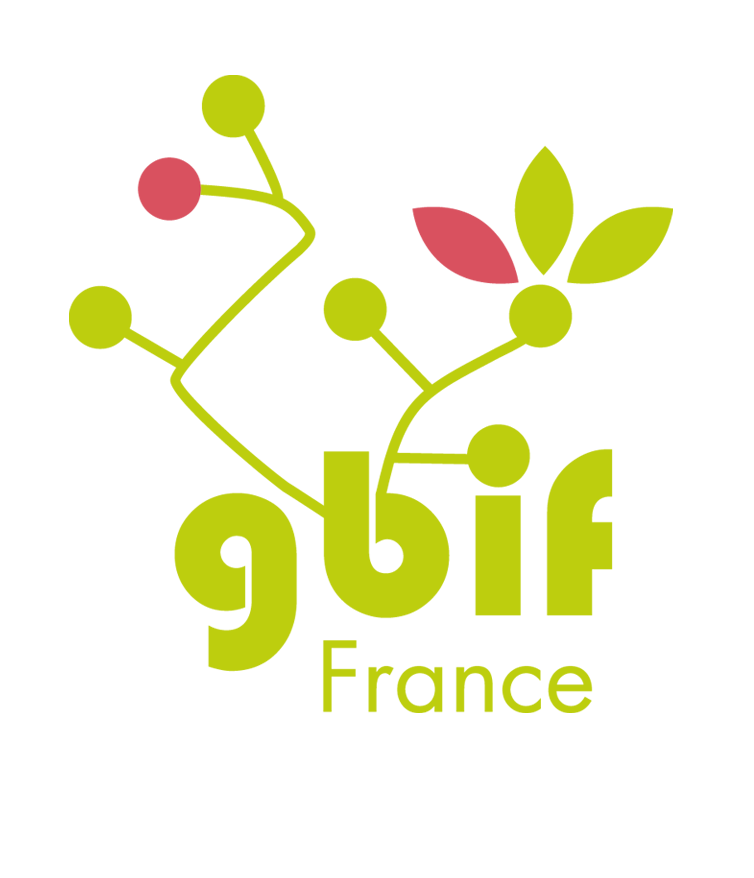 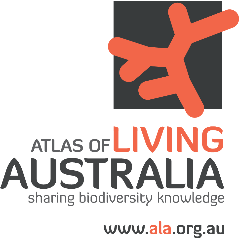 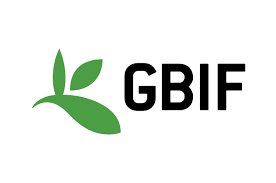 International Living Atlases workshop
19-23 February 2018
Documentation for the Living Atlases Community
Fabien Caviere
dev@gbif.fr
Documentation & GitHub
CoopBioPlat informations


ALA Documentation


Projects around ALA documentation


The differents parts of the ALA GitHub
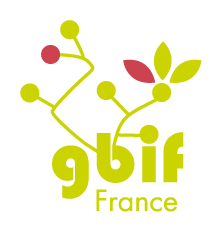 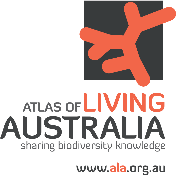 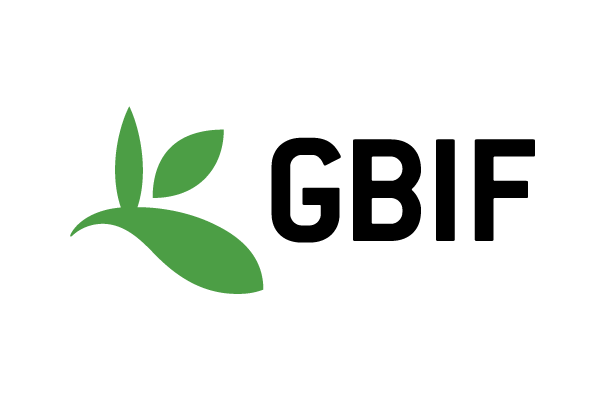 CoopBioPlat informations
CoopBioPlat project :

GBIF Nodes of  :
		Argentina,		Brazil,
		Costa Rica, 		France, 
		Portugal, 		Spain,

Cooperated on national biodiversity data portals based on ALA.

Demonstrated technical cooperation and progress in that area (ALA community).

2 meetings : 
	Argentina : June 2015 (Buenos Aires) 
	Spain : October 2015 (Madrid)
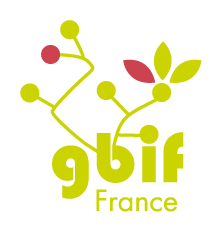 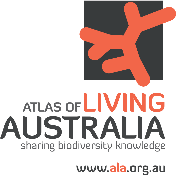 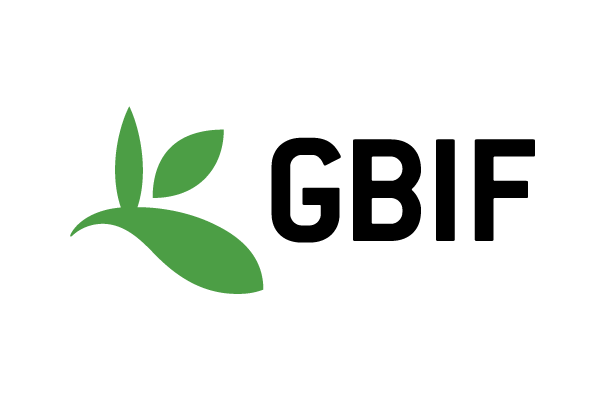 CoopBioPlat informations
Key Technical Document in multiple languages:








	Available on gbif.org
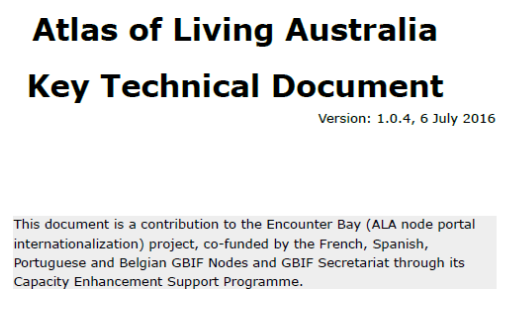 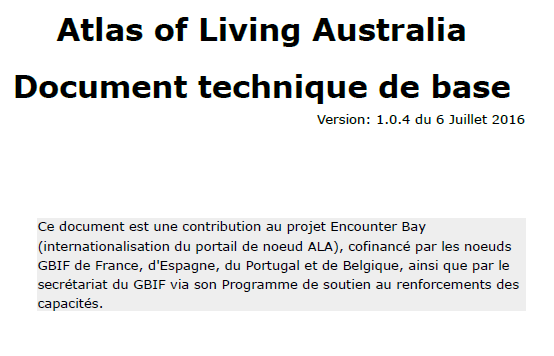 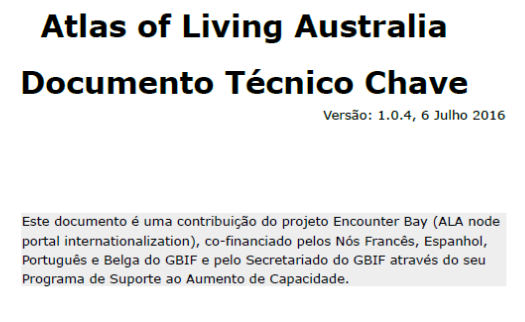 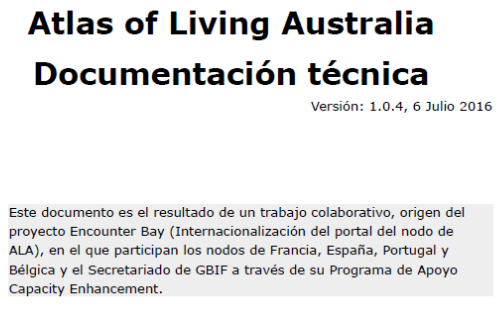 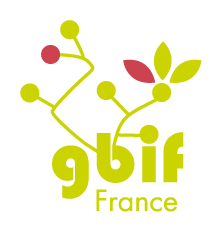 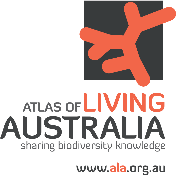 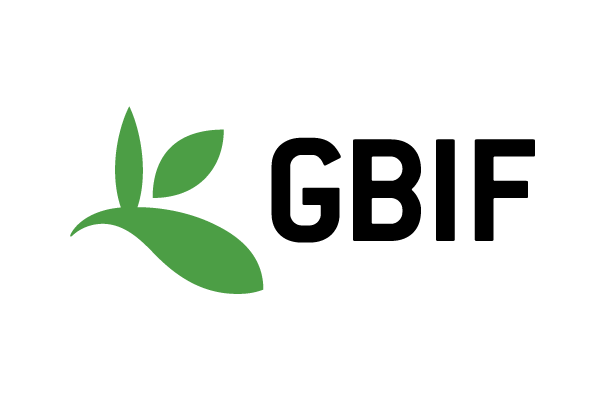 ALA Documentation
Demonstration :
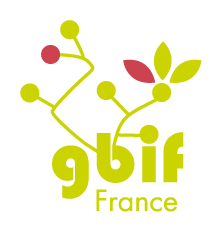 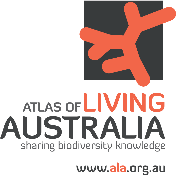 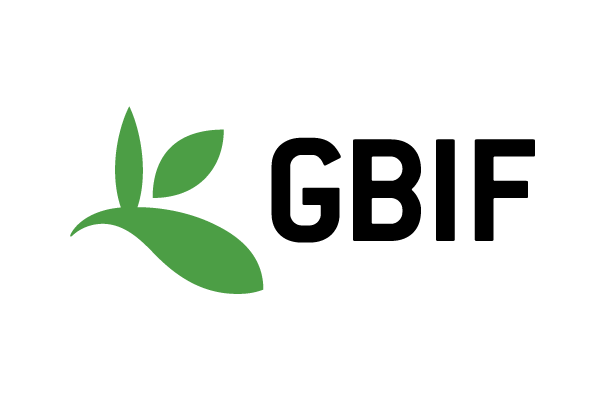 ALA Documentation
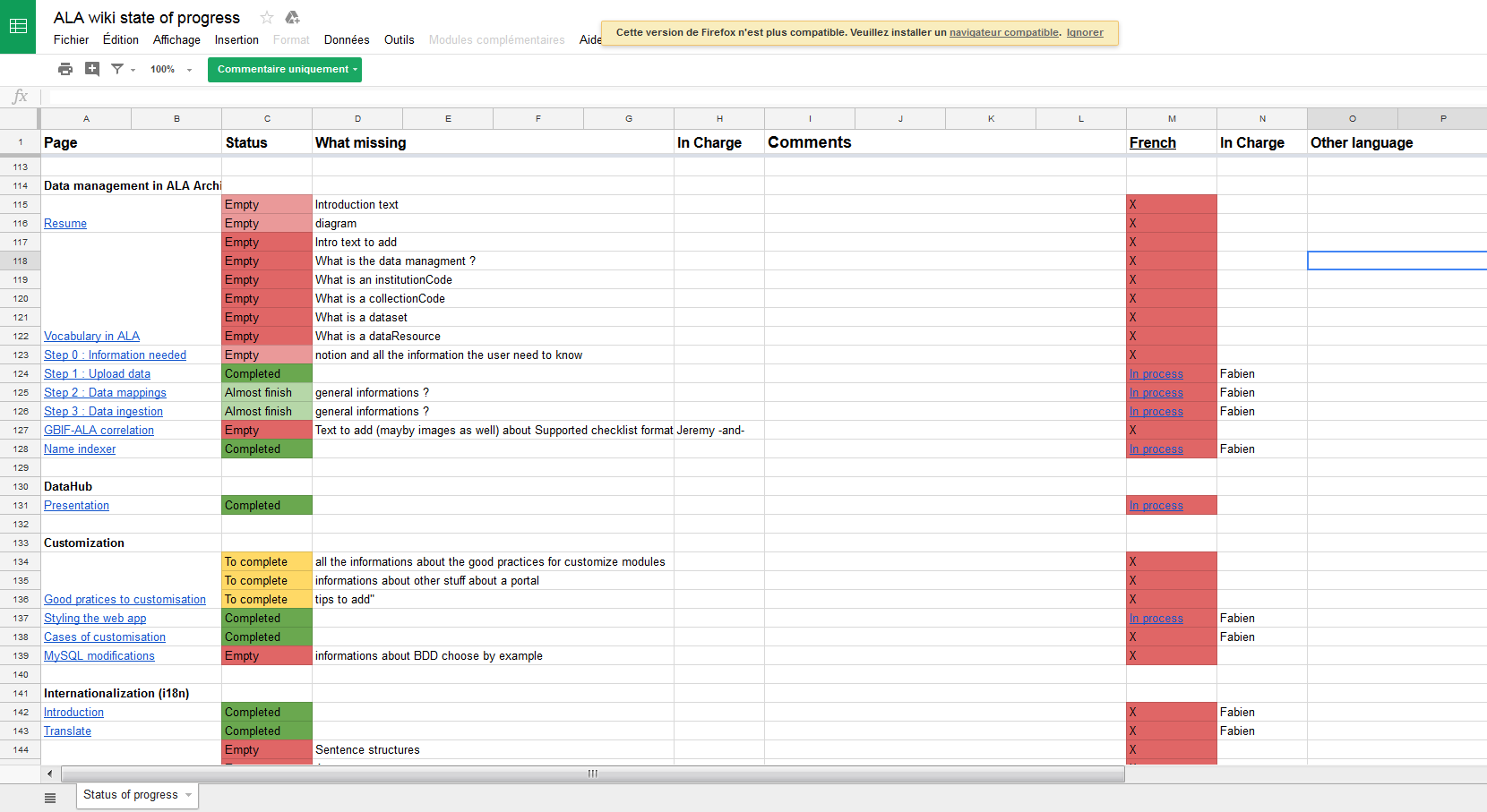 https://docs.google.com/spreadsheets/d/1e1Y9R_vUUXbO5drE11CZlZS0wTOme-CcBGLLRI1HVoo/edit#gid=1805639524
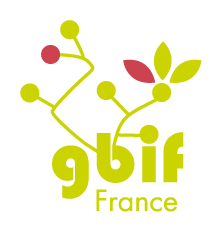 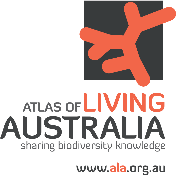 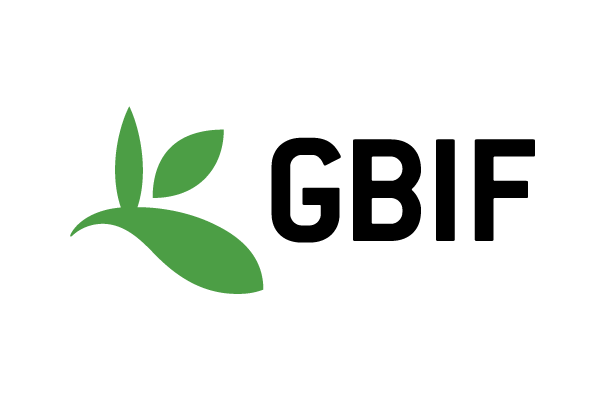 ALA Documentation
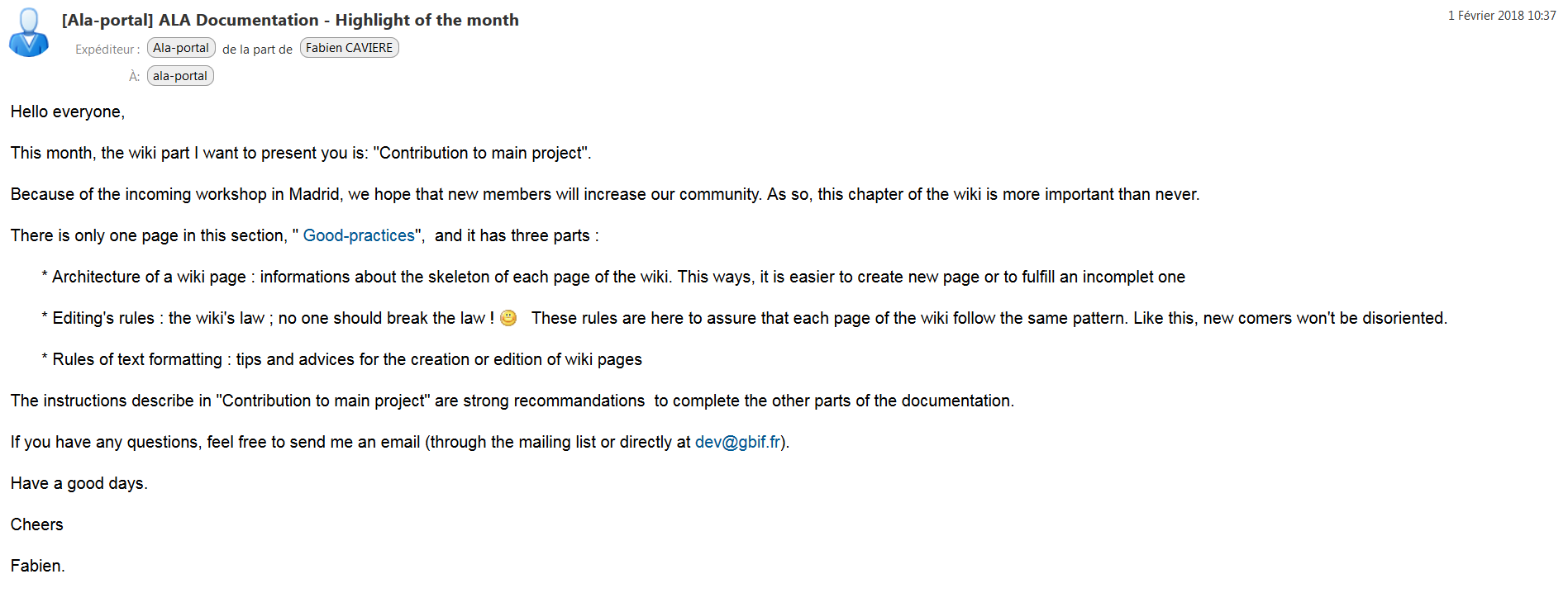 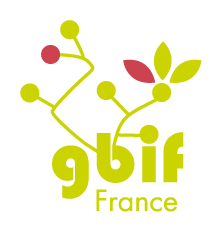 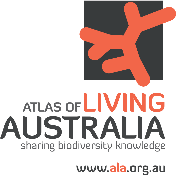 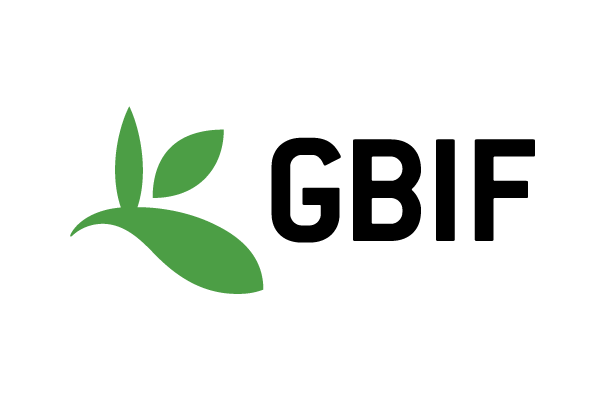 Projects around ALA documentation
CESP project :

 July 2017 (Montréal, Canada) : Mentoring between Canadensys and GBIF France to help open the Living Atlases to French-speaking countries

TDWG presentation :

 October 2017 (Ottawa, Canada) : 1-session Workshop 

CESP Call 2018-2019 :

Documentation in the form of video tutorials and exercises in different languages.
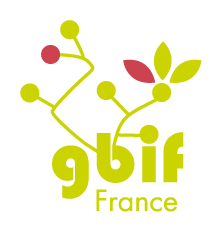 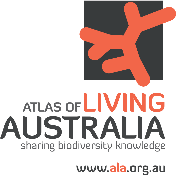 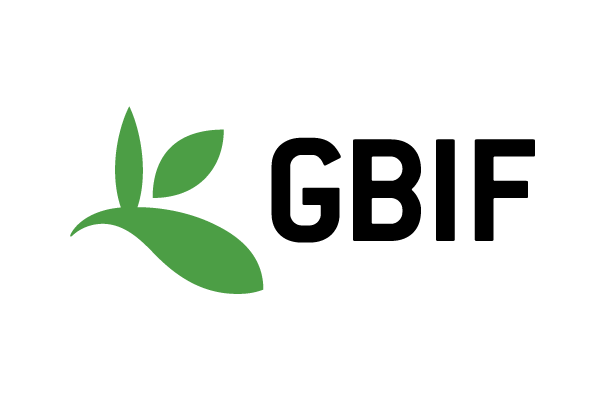 The differents parts of ALA GitHub
ALA GitHub profile : https://github.com/AtlasOfLivingAustralia

Setup for ALA Demo (Ansible & Vagrant) : https://github.com/AtlasOfLivingAustralia/ala-install

ALA documentation : https://github.com/AtlasOfLivingAustralia/documentation/wiki

ALA wiki state of progress : https://docs.google.com/spreadsheets/d/1e1Y9R_vUUXbO5drE11CZlZS0wTOme-CcBGLLRI1HVoo/edit#gid=1805639524

Biocache-Hub : https://github.com/AtlasOfLivingAustralia/generic-hub

Collectory-Hub : ttps://github.com/AtlasOfLivingAustralia/collectory-hub
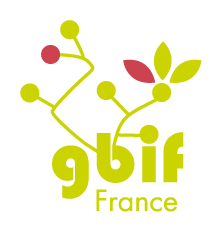 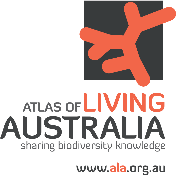 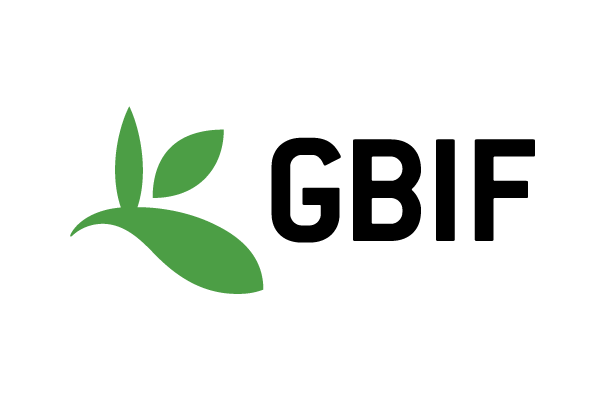 Documentation & GitHub
Thank you for your attention


Questions / Talk time
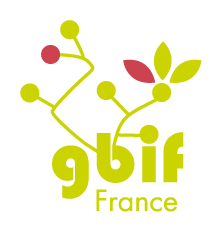 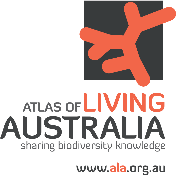 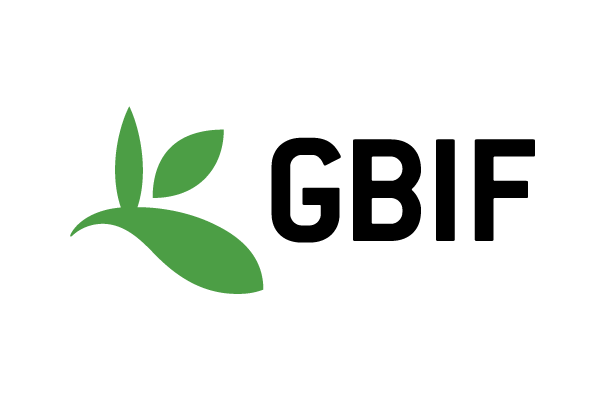